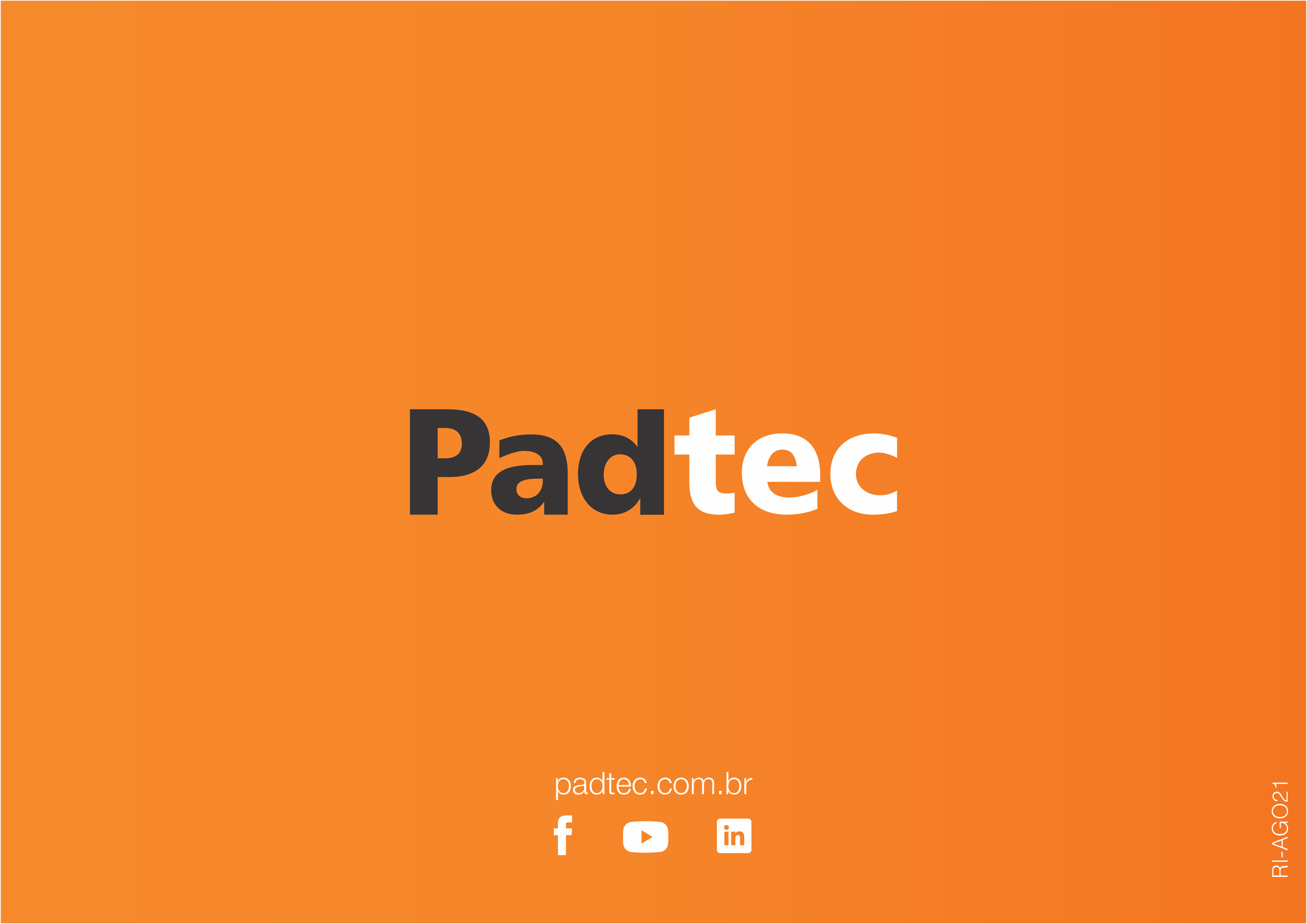 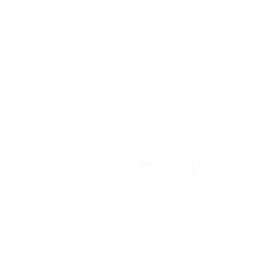 Disclaimer
Este material puede contener proyecciones y / o estimaciones de eventos futuros. El uso de los términos "anticipa", "cree", "espera", "estima", "planea", "prevé", "proyecta", entre otros, está destinado a señalar posibles tendencias y declaraciones que, evidentemente, implican incertidumbre y riesgos, indicando que los resultados futuros pueden diferir de las expectativas actuales. Las declaraciones prospectivas se basan en una variedad de suposiciones y factores, incluidas las condiciones económicas, de mercado y de la industria, así como factores operativos.Cualquier cambio en estos supuestos y factores podría conducir a resultados prácticos que difieran de las expectativas actuales. No se debe confiar plenamente en estas declaraciones prospectivas. Las declaraciones a futuro reflejan solo opiniones a la fecha en que fueron hechas y presentadas.La Compañía no está obligada a actualizarlos a la luz de nueva información o nuevos desarrollos. La Compañía no es responsable de las operaciones que se realicen ni de las decisiones de inversión que se tomen con base en estas proyecciones y estimaciones. Finalmente, la información financiera proforma contenida en este material no está auditada y, por lo tanto, puede diferir de los resultados auditados finales.
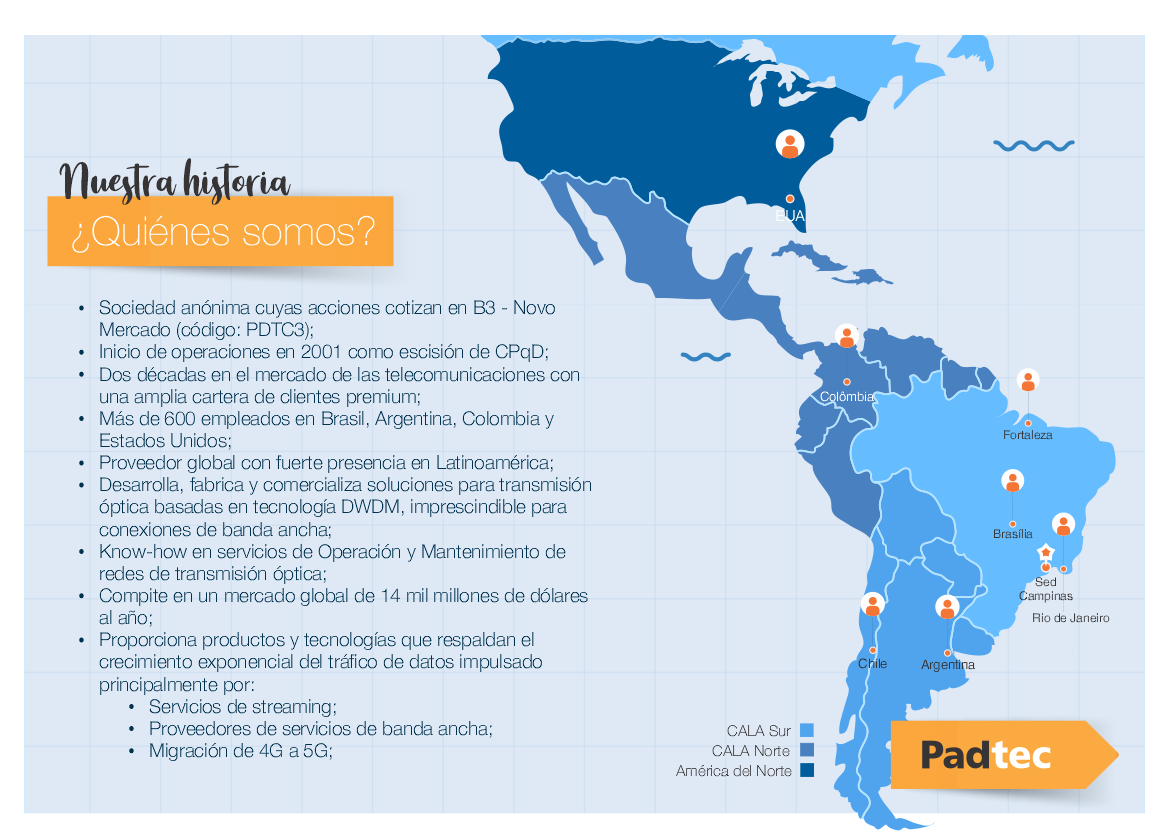 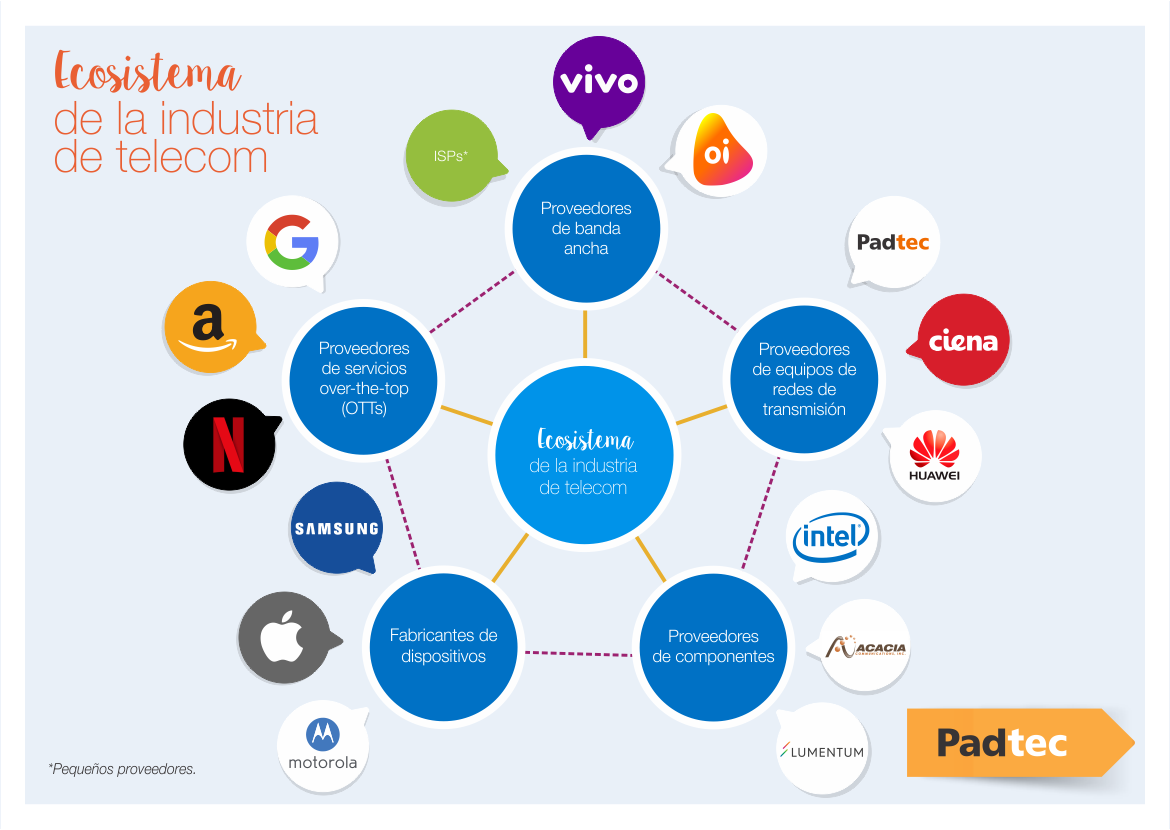 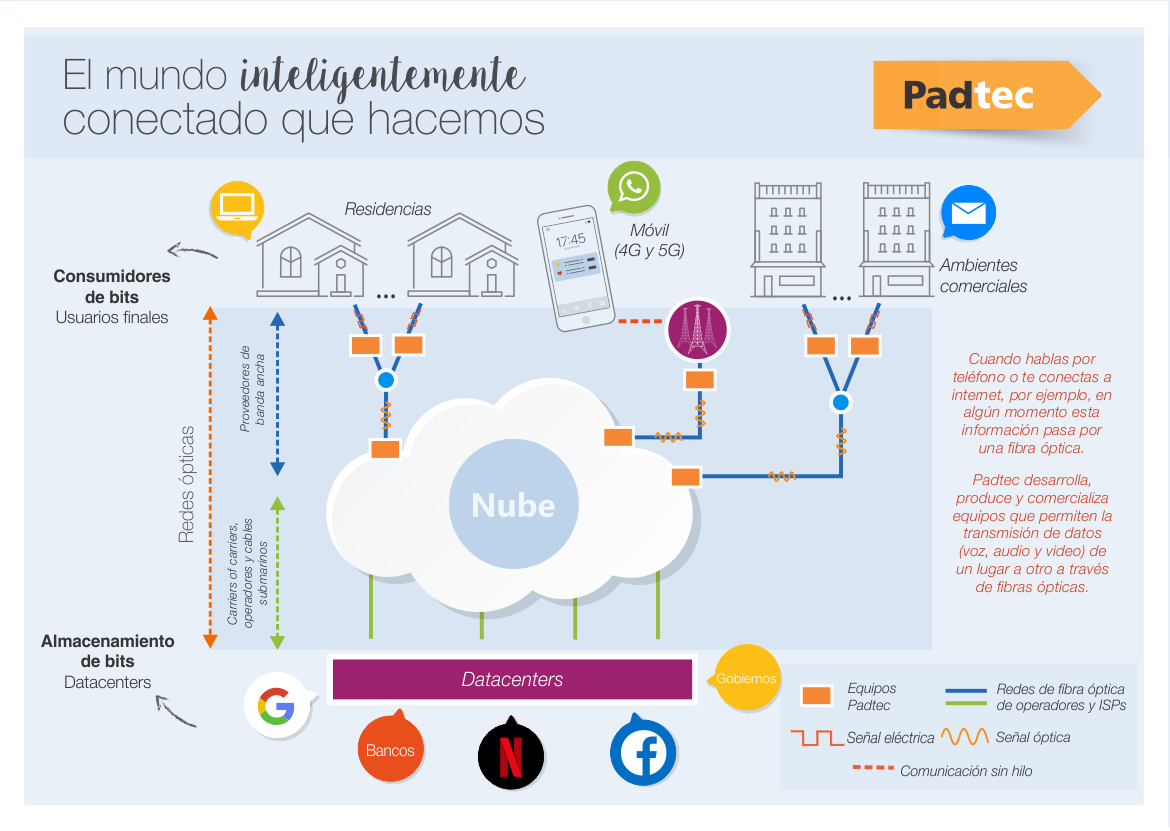 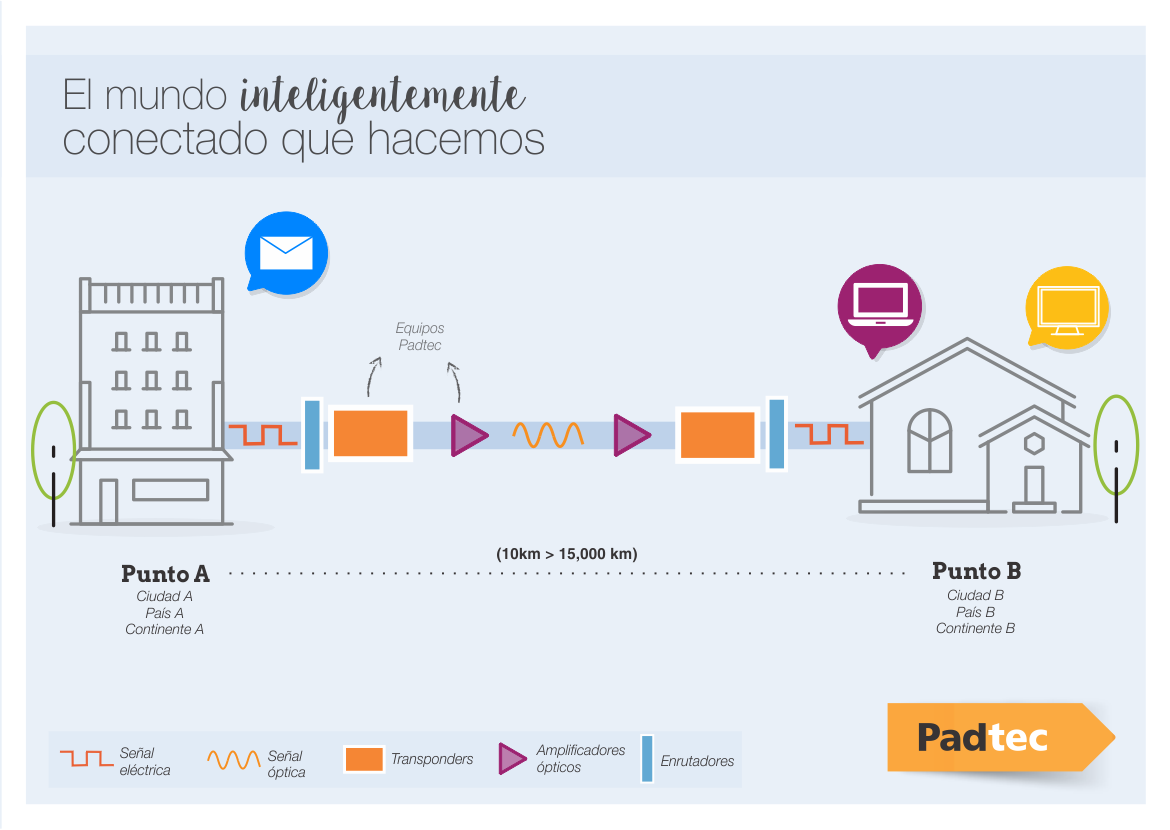 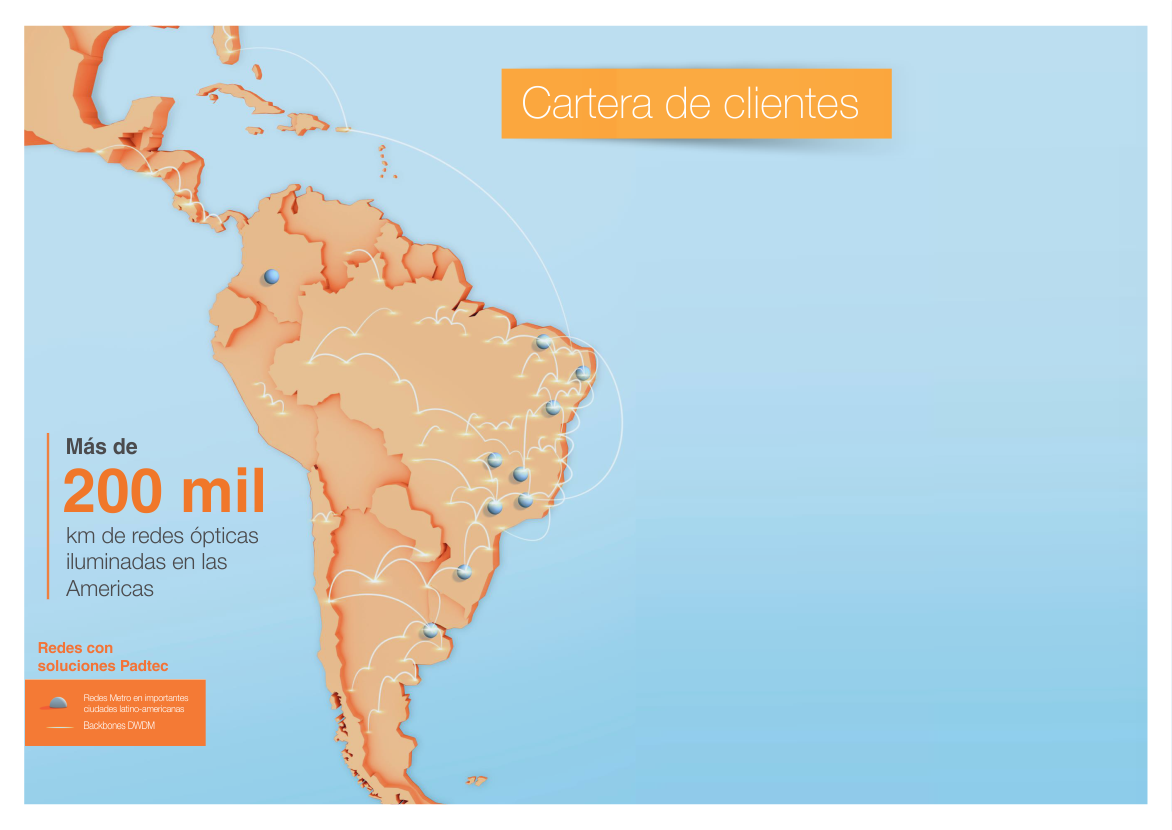 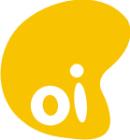 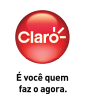 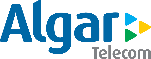 Operadores
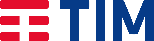 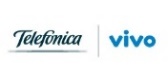 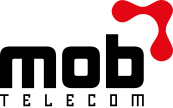 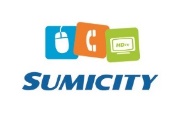 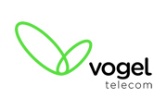 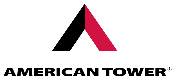 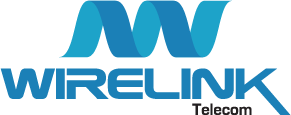 Proveedores regionales
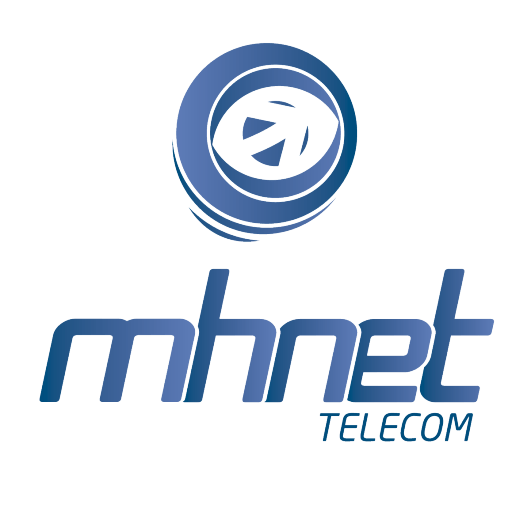 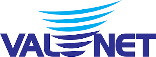 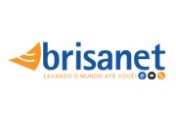 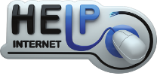 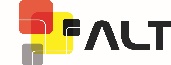 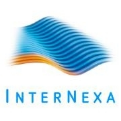 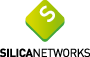 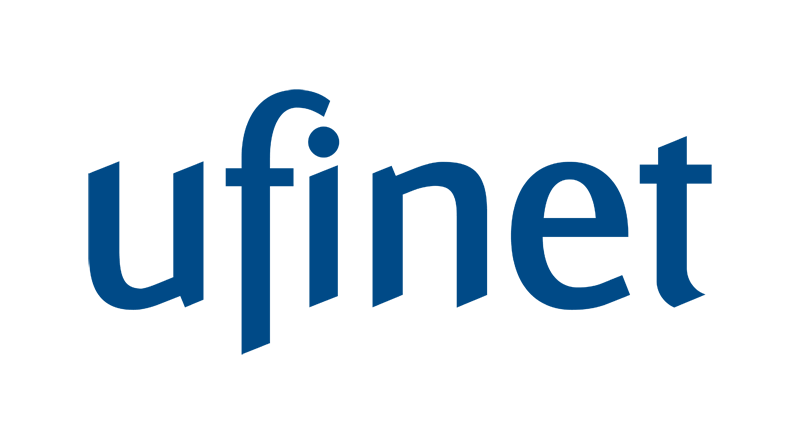 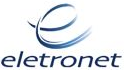 Carriers of Carriers
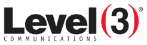 Sistemas
submarinos
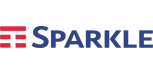 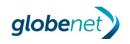 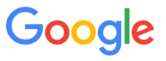 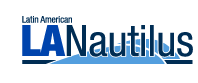 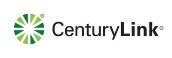 Integradores y 
utilities
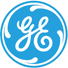 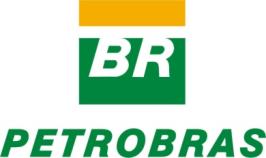 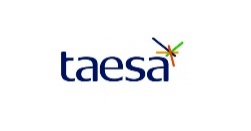 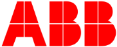 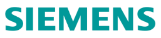 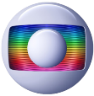 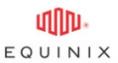 Data Centers
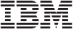 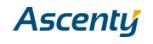 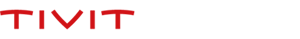 Gobierno e instituciones de investigación
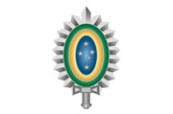 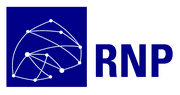 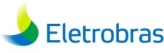 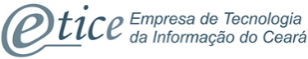 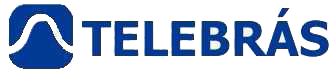 Ubicación estratégica
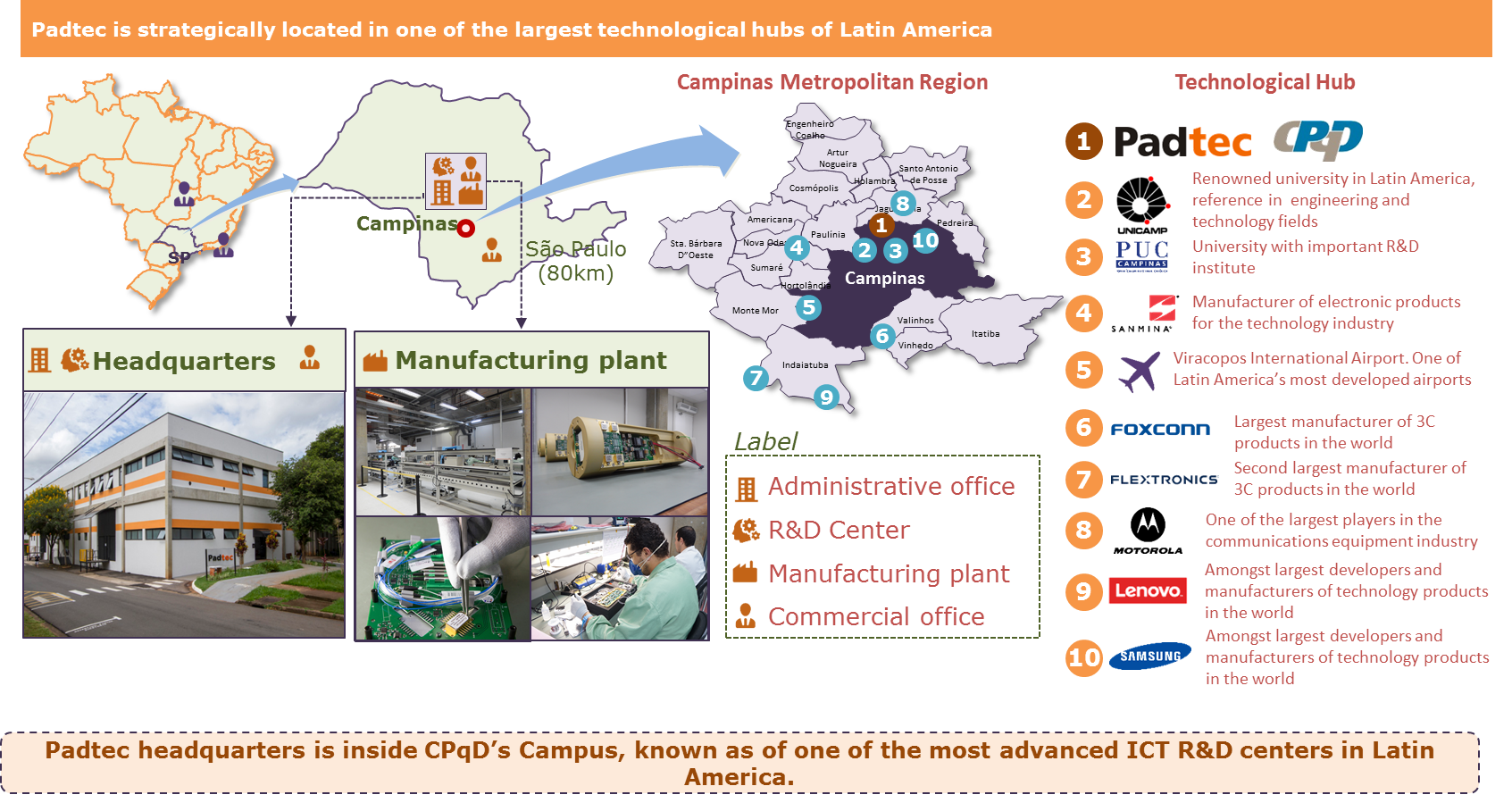 Padtec está estratégicamente ubicada en uno de los centros tecnológicos más grandes de América Latina
Centro tecnológico
Región Metropolitana de Campinas
Universidad de renombre en América Latina, referencia en los campos de la ingeniería y la tecnología
Universidad con importantes
Instituto de I + D
Fabricante de productos electrónicos para la industria tecnológica
Sede
Fábrica
Aeropuerto Internacional de Viracopos. Uno de los aeropuertos más importantes de América Latina
Mayor fabricante de productos
3C en el mundo
Convenciones
Mayor fabricante de productos
3C en el mundo
Sede
Uno de los mayores players del sector de equipos de comunicación
Centro de I+D
Fábrica
Uno de los desarrolladores y fabricantes de productos tecnológicos más grandes del mundo
Oficina comercial
Uno de los desarrolladores y fabricantes de productos tecnológicos más grandes del mundo
Padtec está ubicada en el campus de CPQD, conocido como uno de los centros de I+D en TIC más avanzados de América Latina
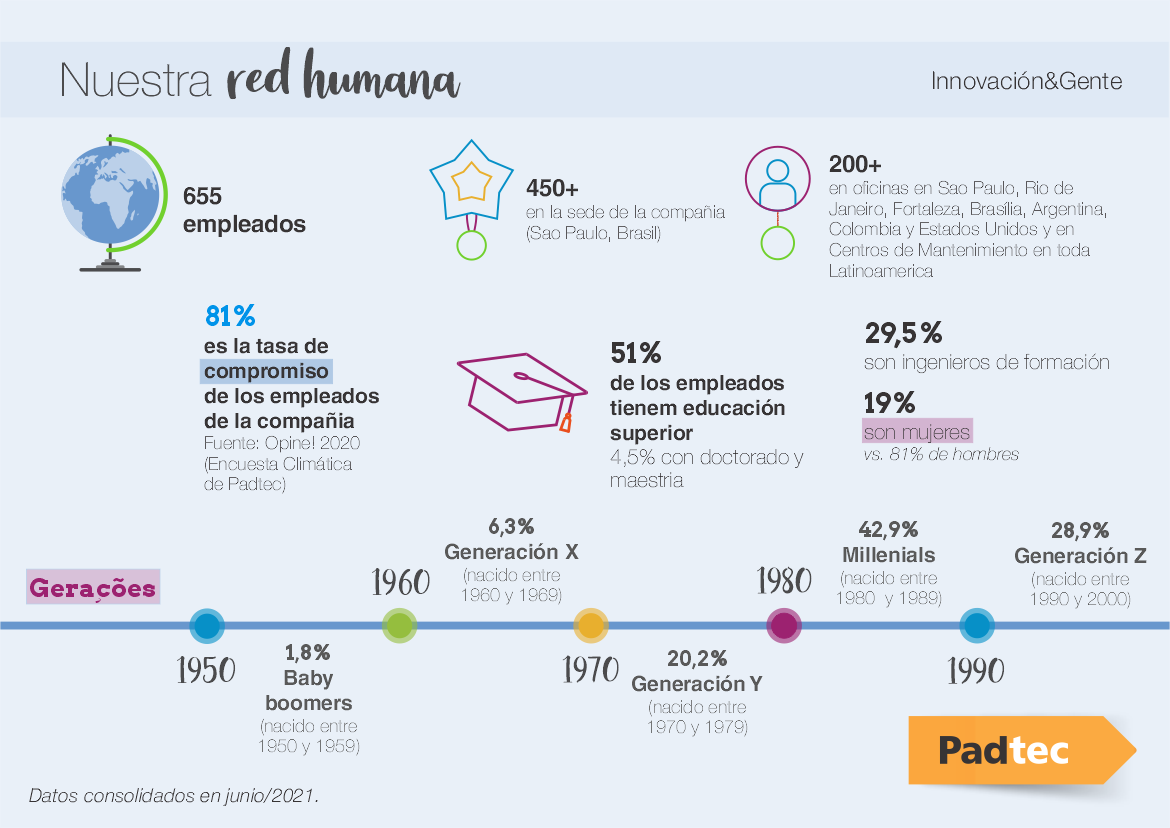 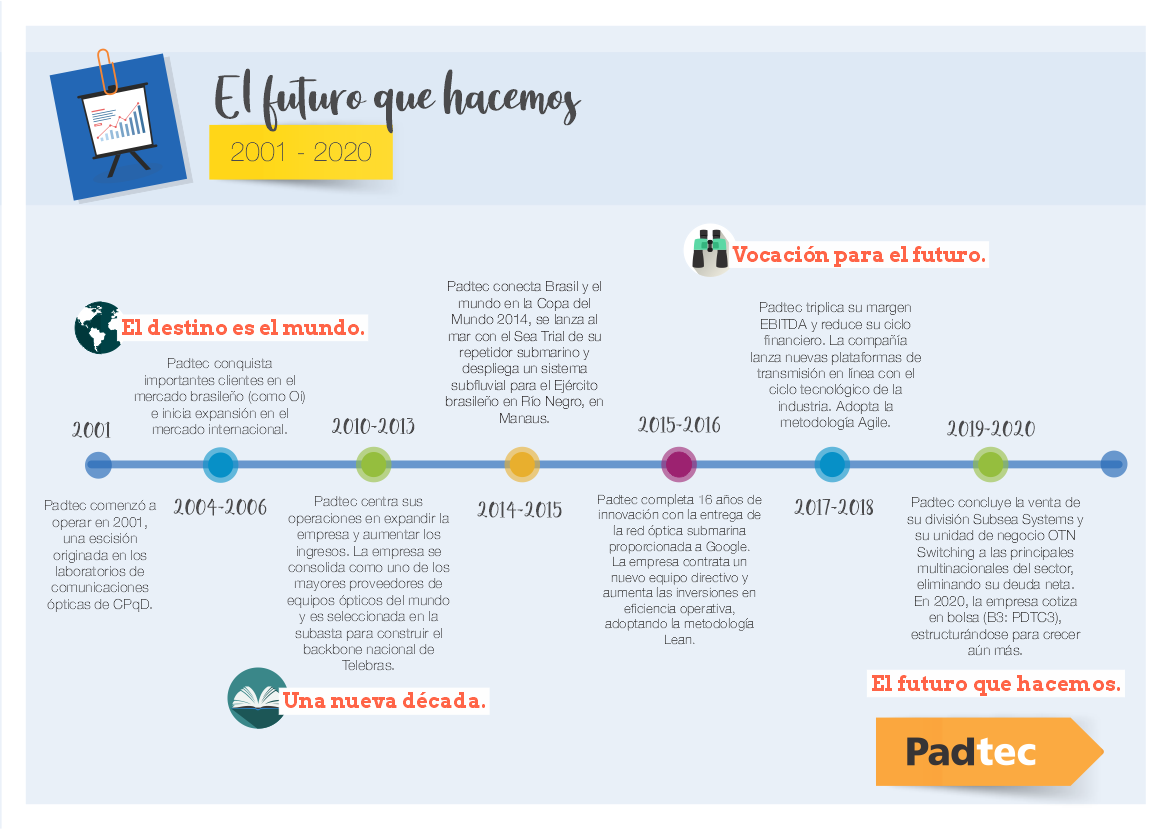 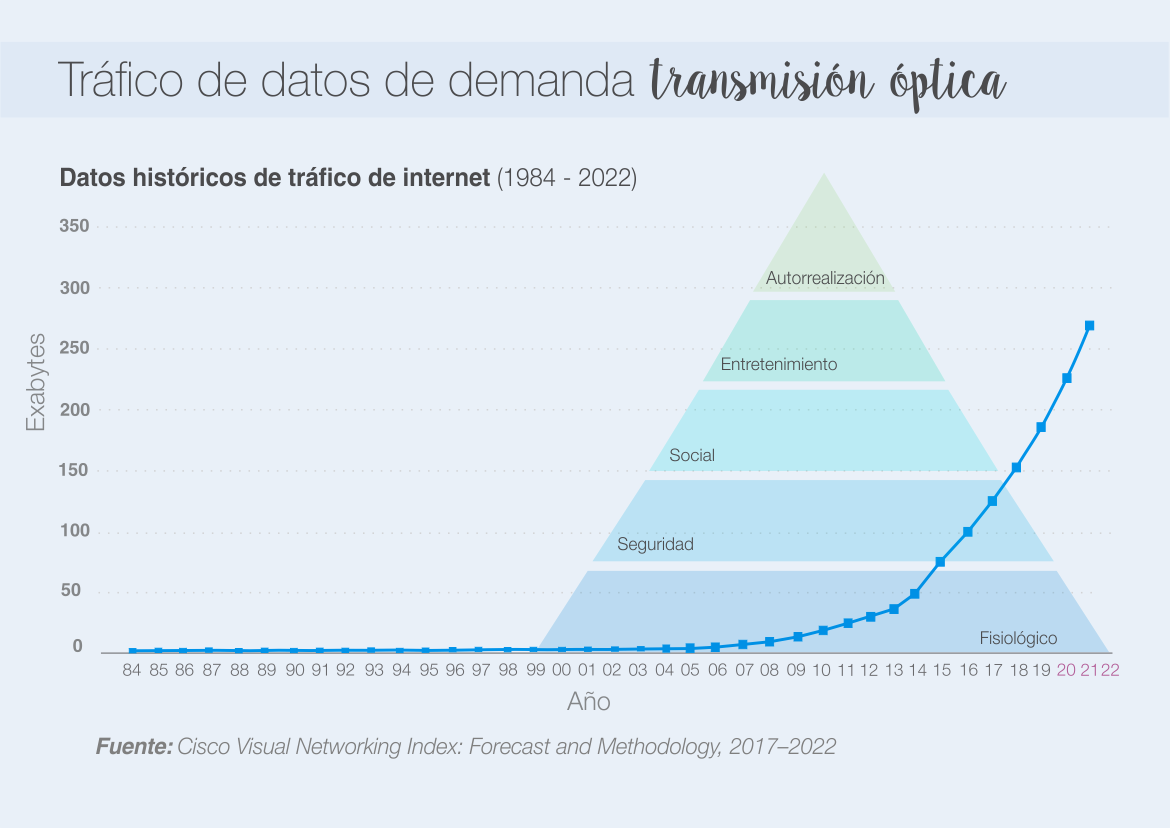 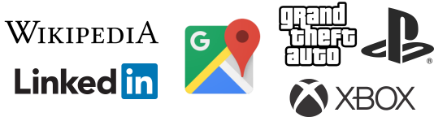 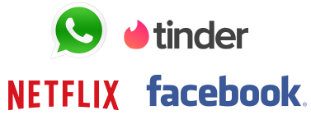 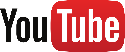 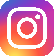 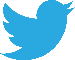 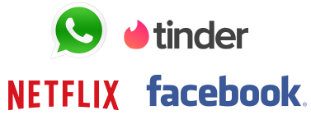 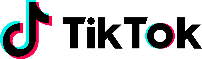 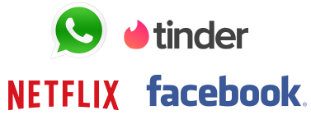 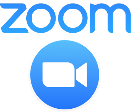 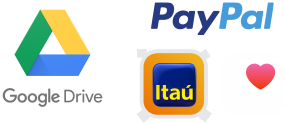 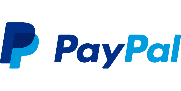 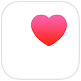 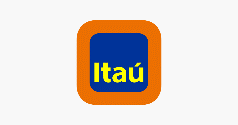 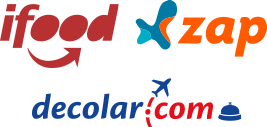 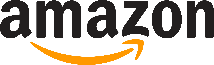 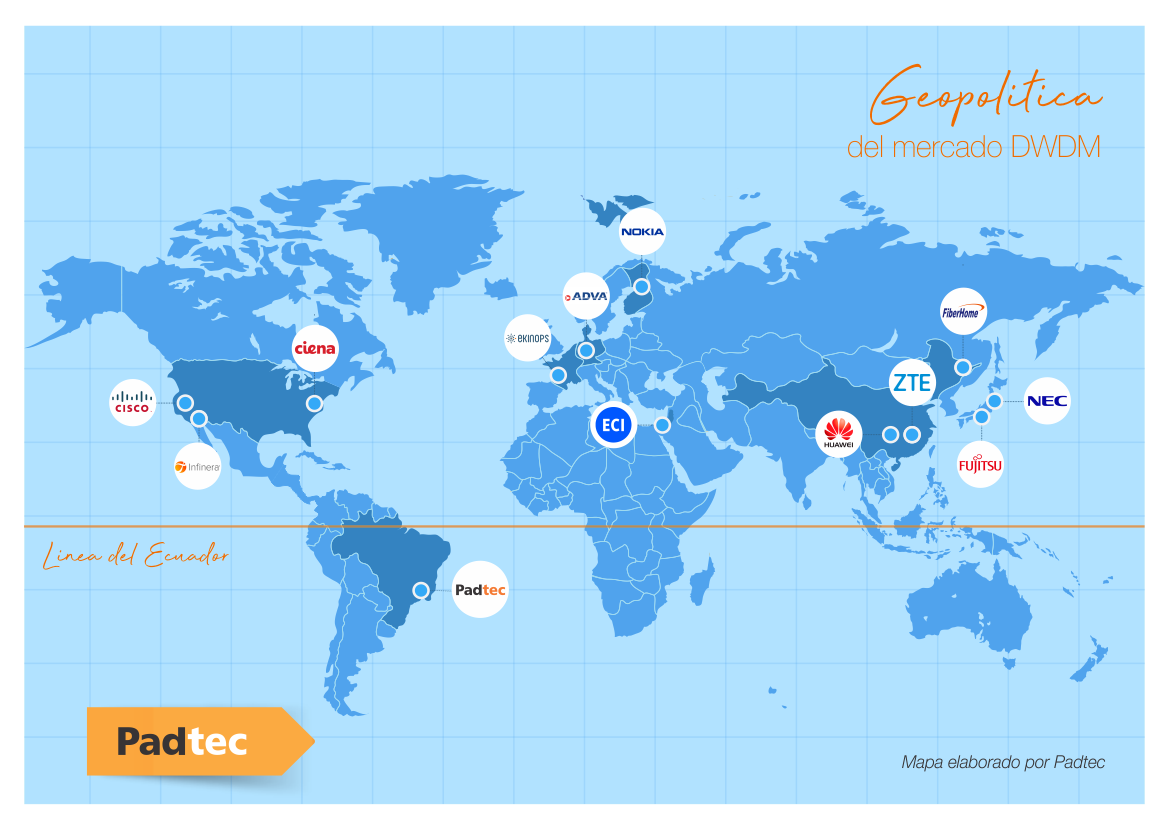 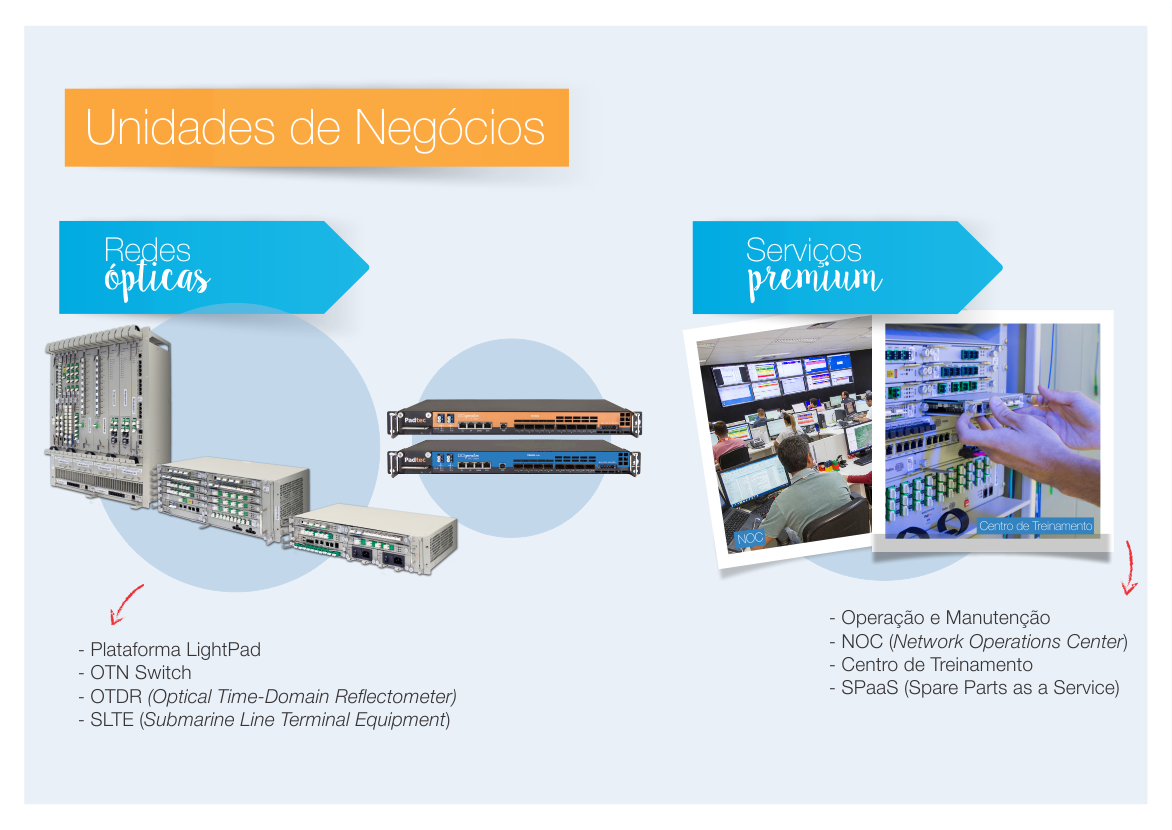 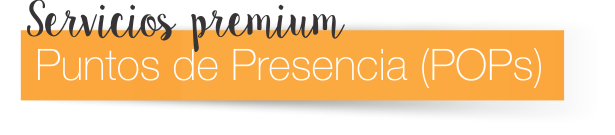 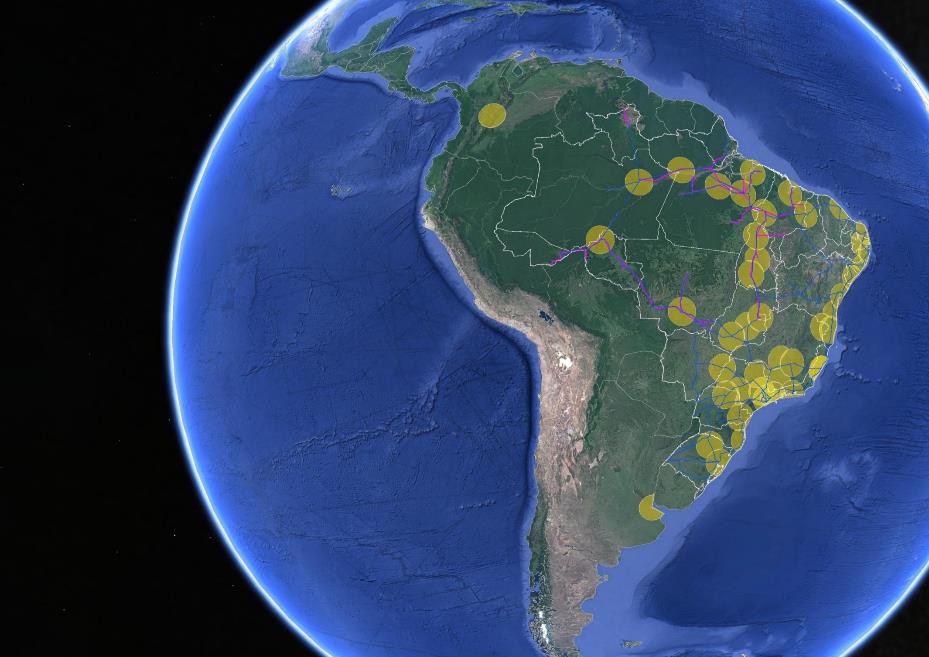 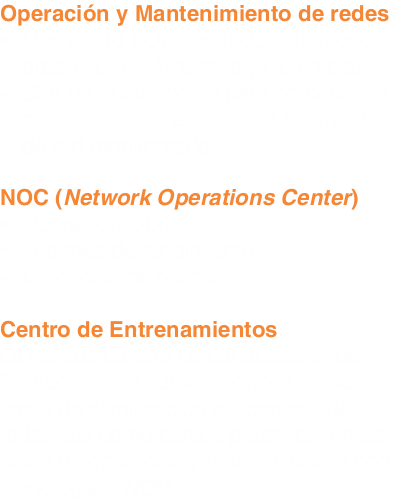 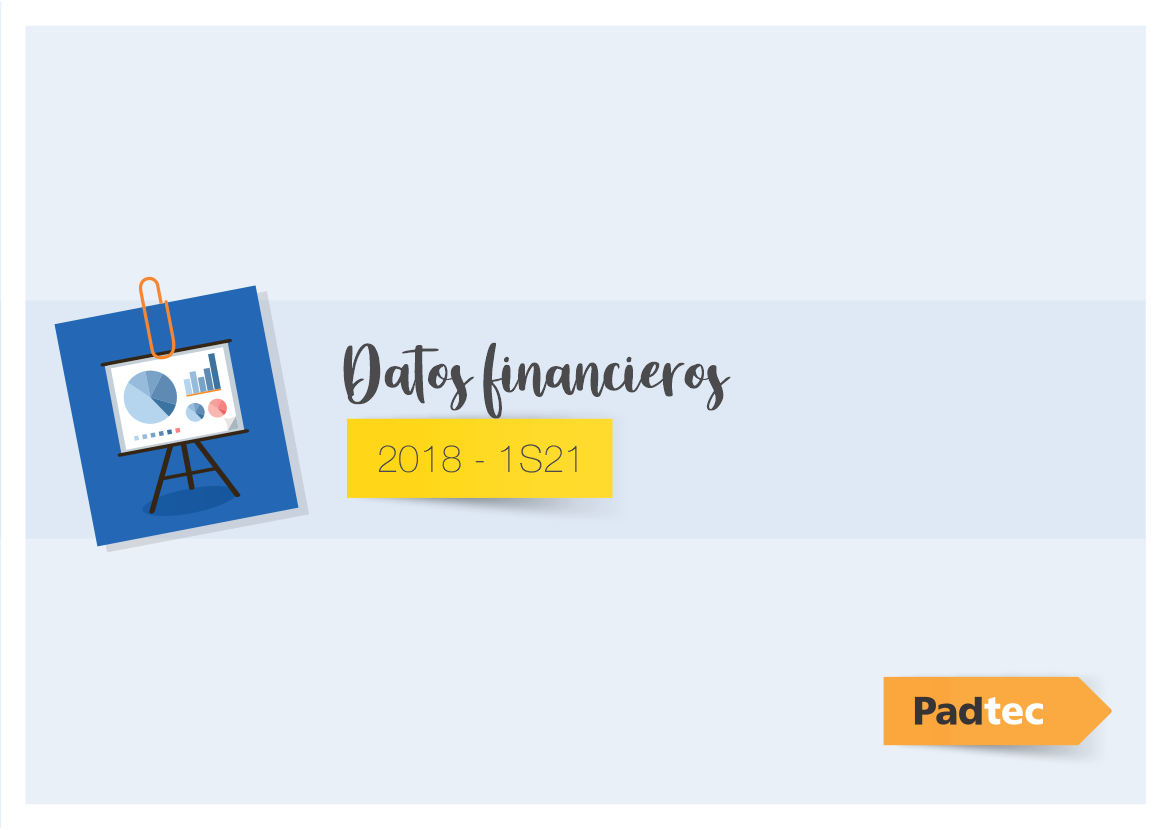 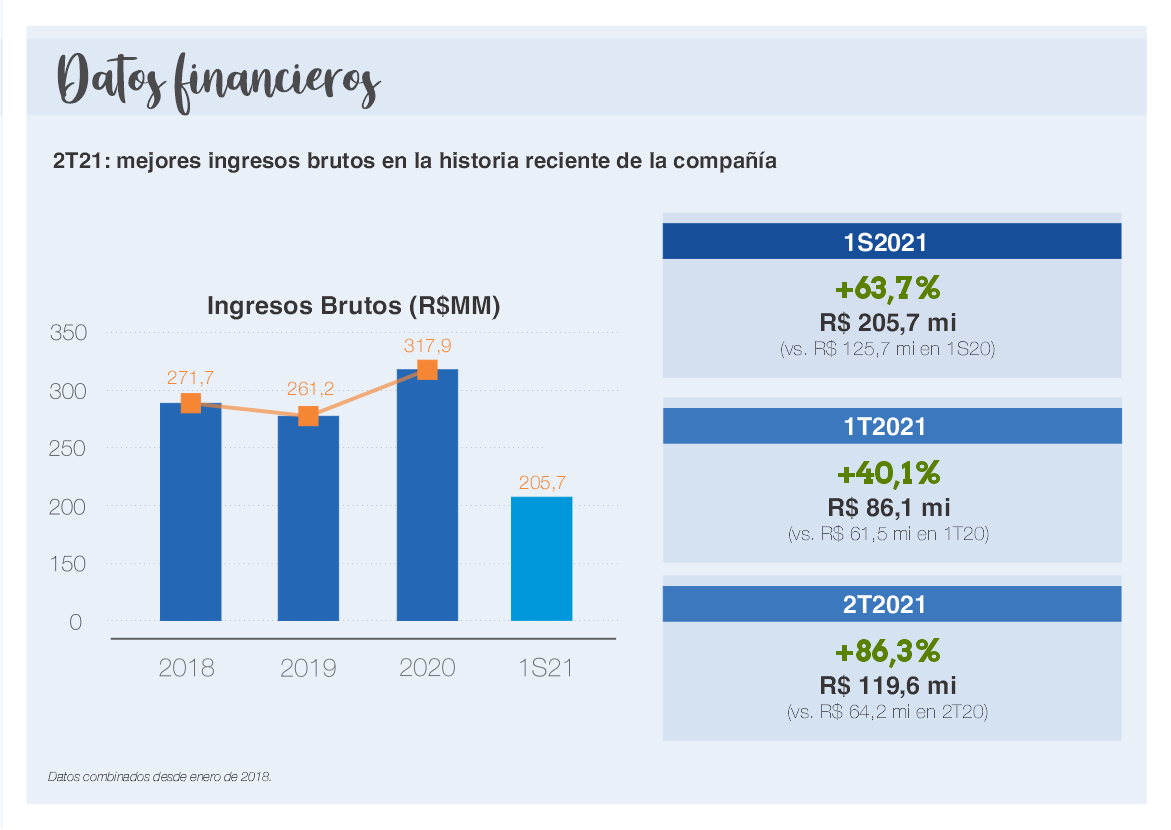 10
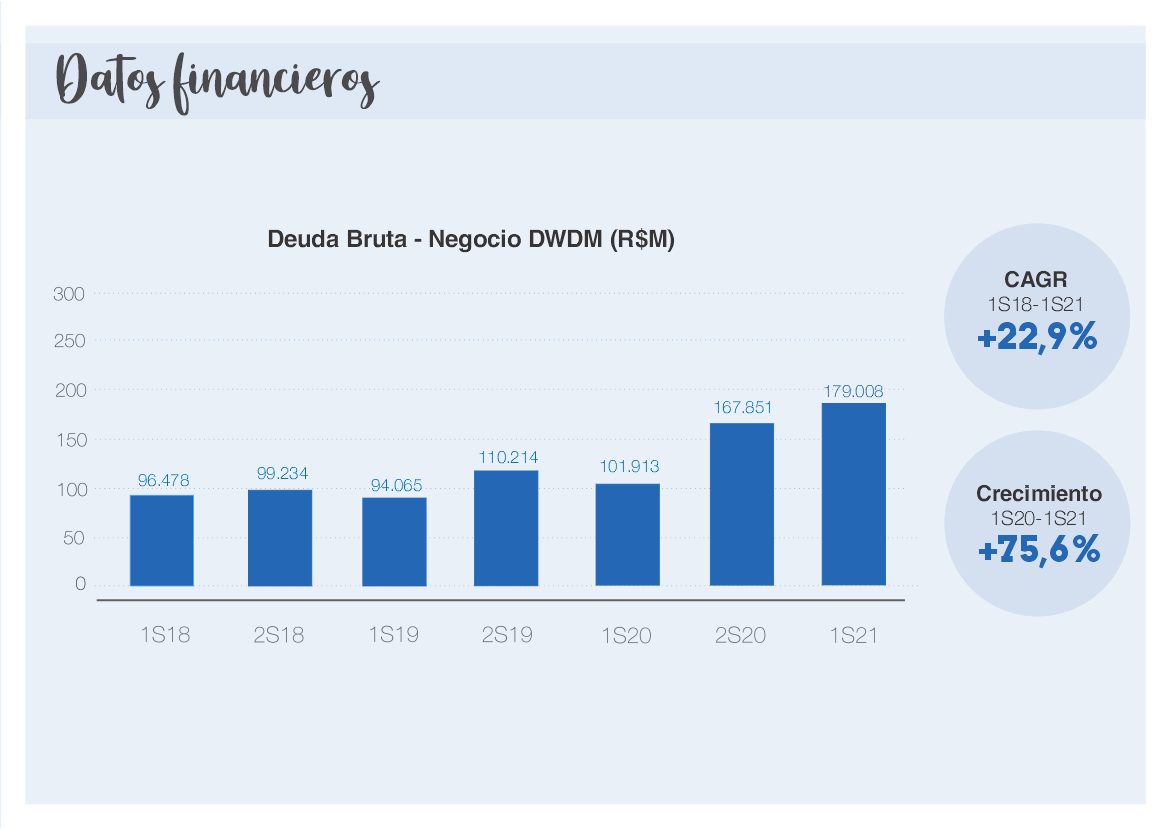 9
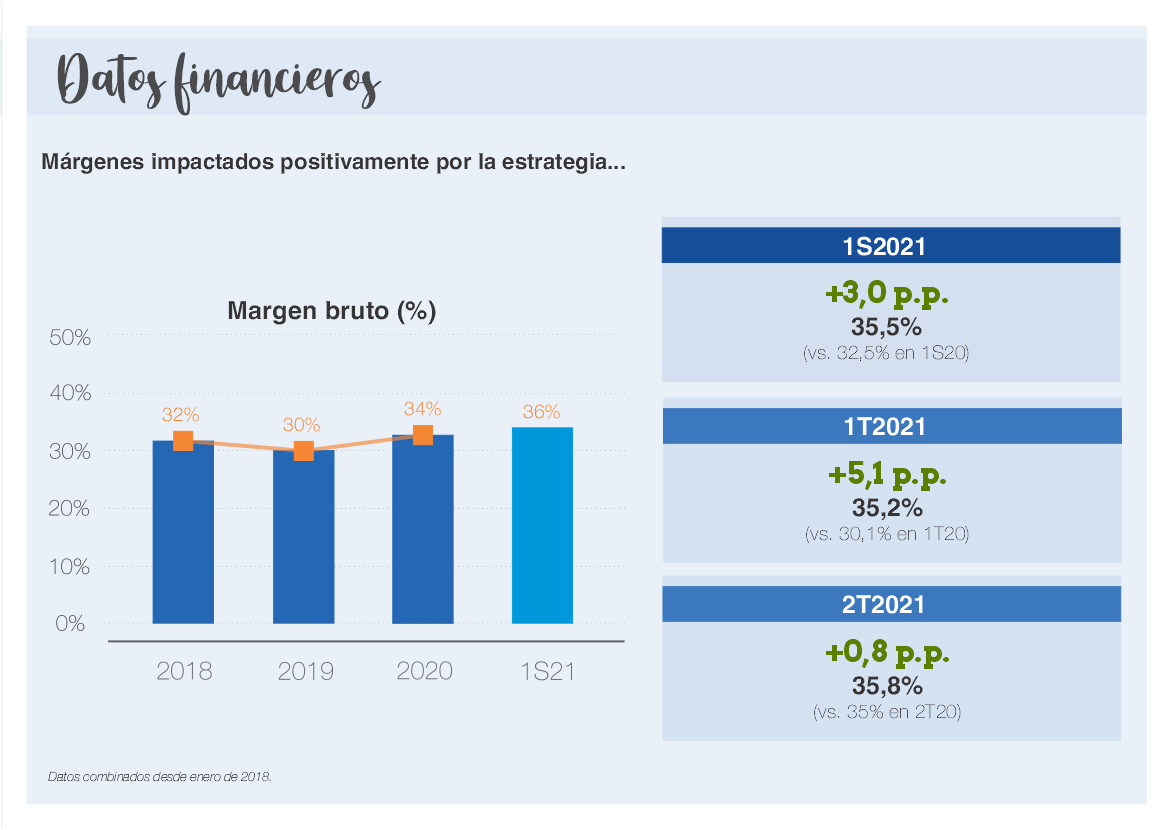 11
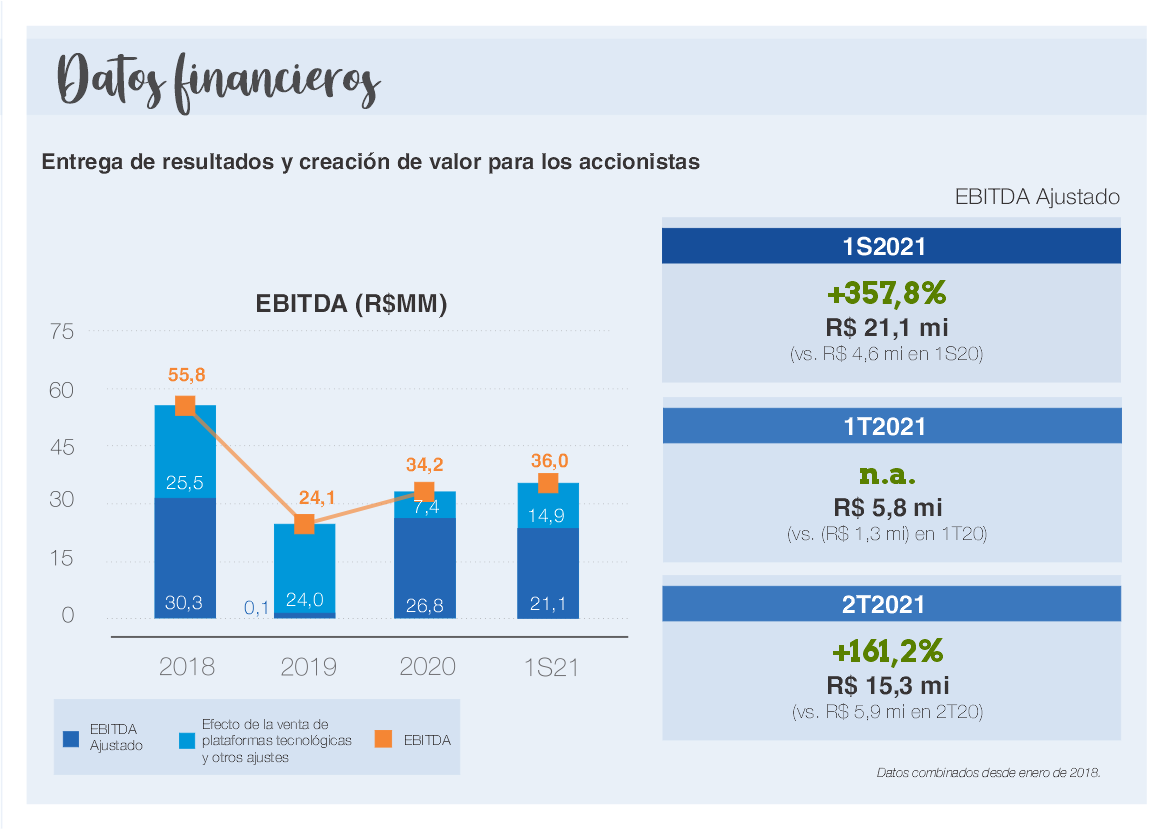 12
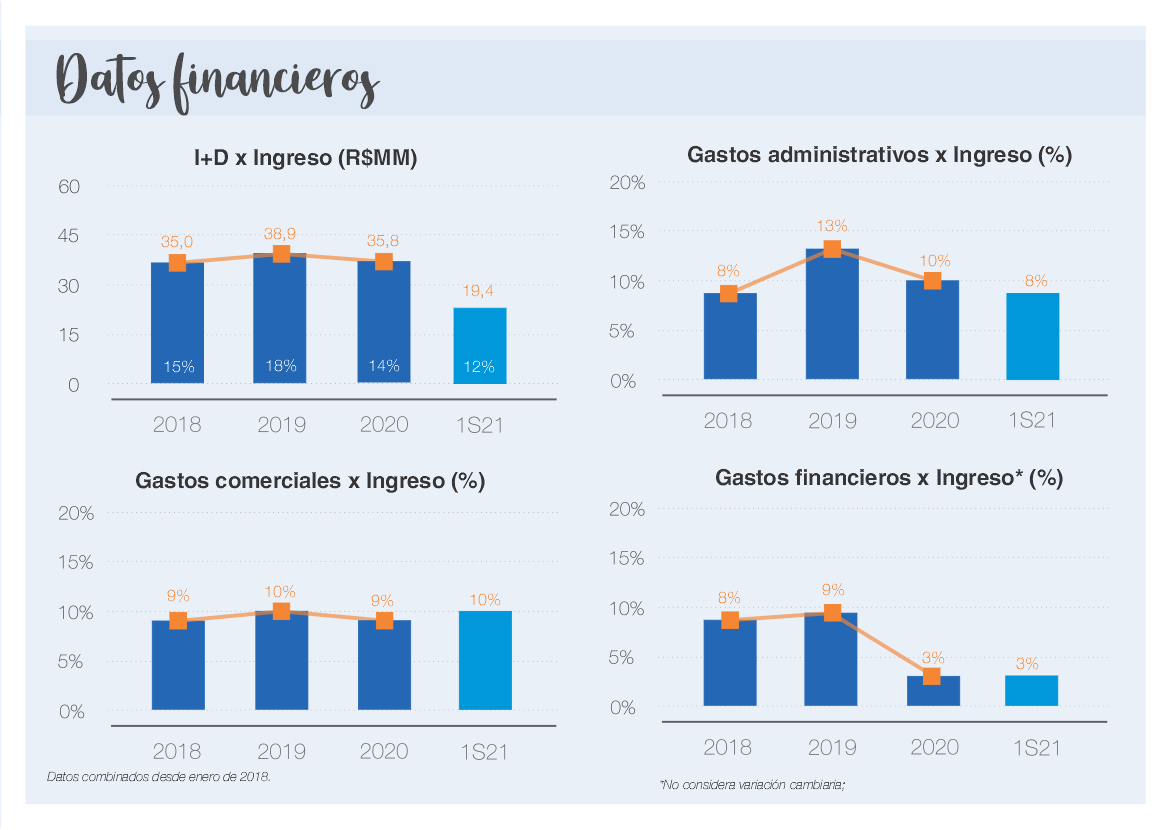 13
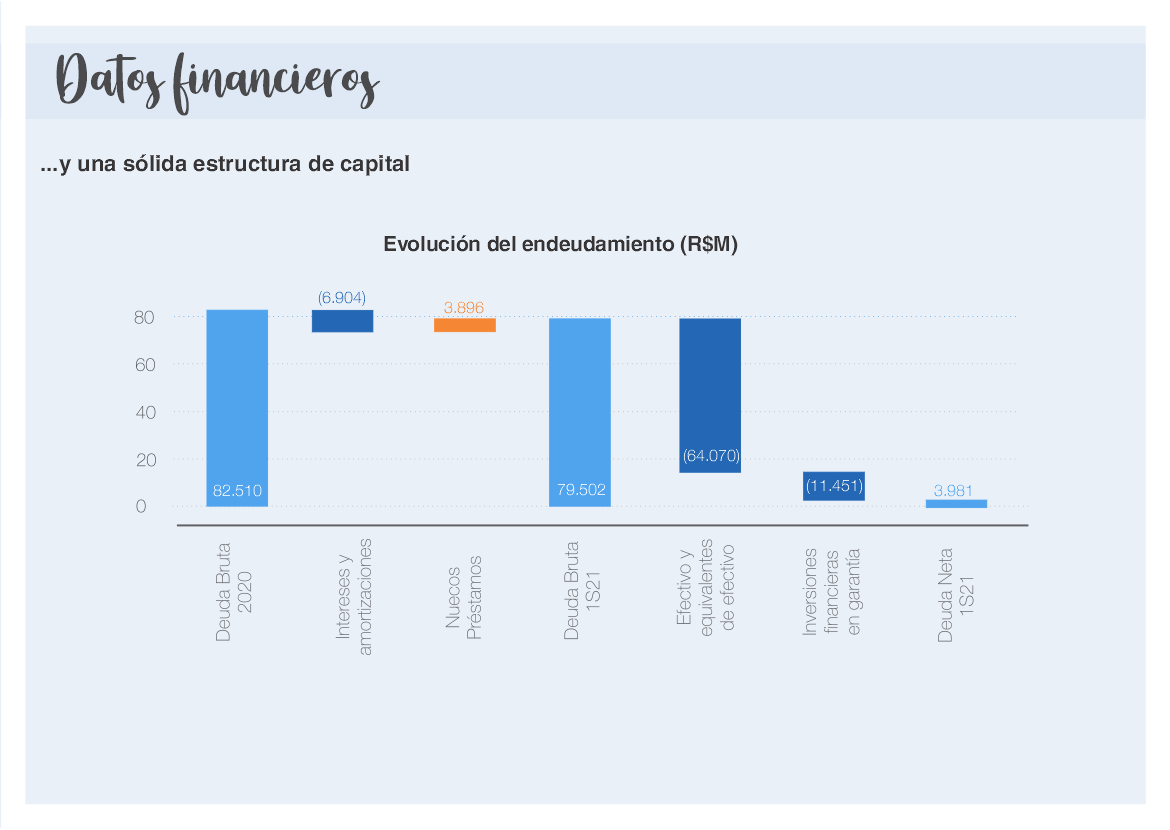 14
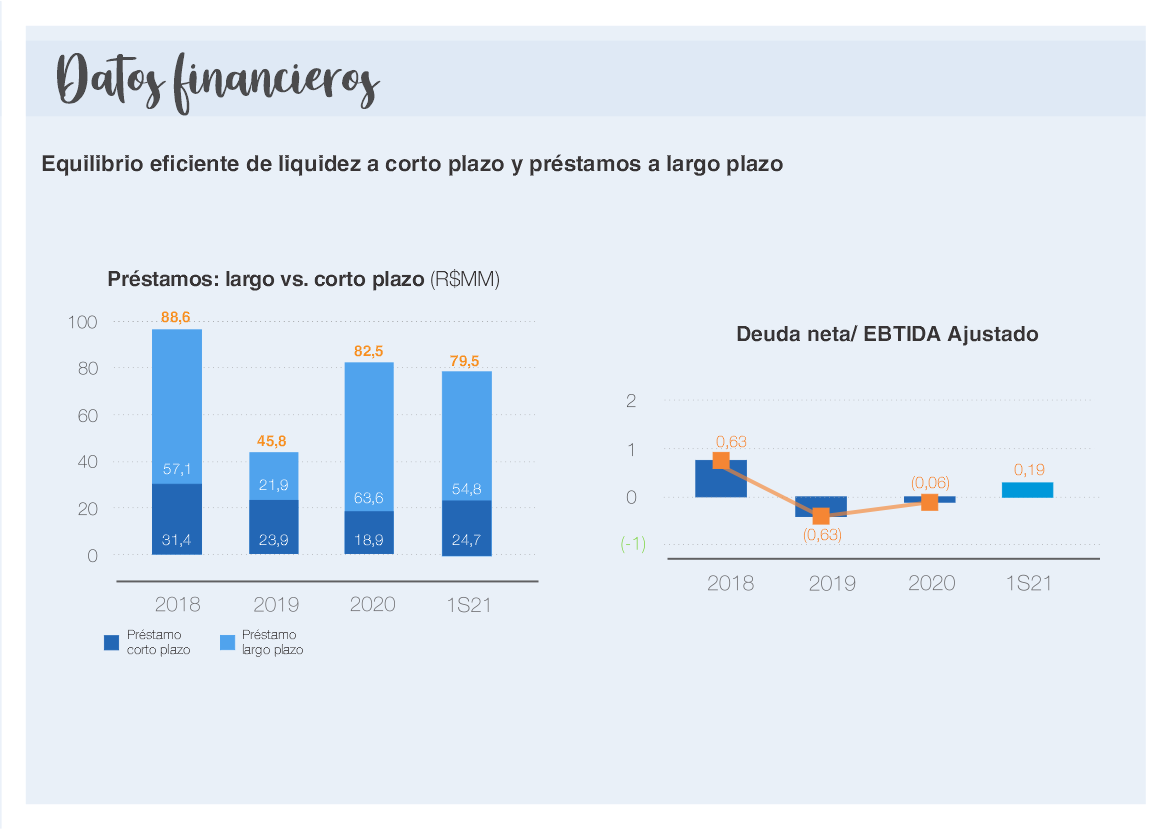 15